What’s more likely?  Things go from ____________________________!
Water flowing down a cliff to make a waterfall… or water flowing up?

Falling down a flight of stairs or falling up?

Dropping an egg and making a mess or dropping a broken egg and getting one that’s back together?
It’s all about Potential ________
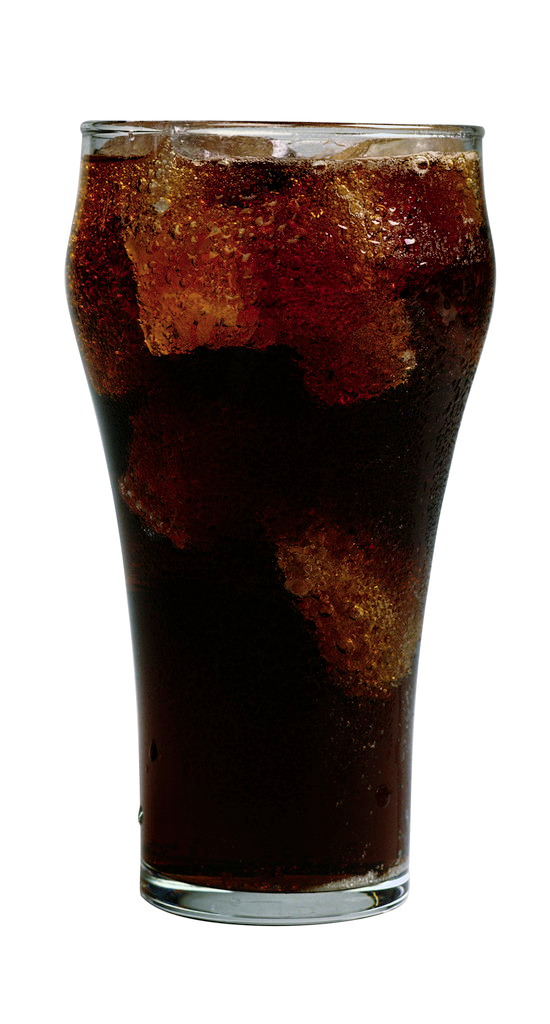 Atoms bond to get a lower energy configuration.
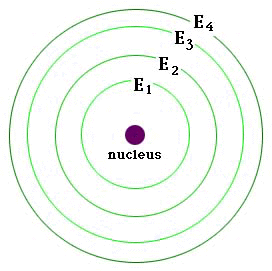 Arrows indicate increasing potential energy
The bottom line
Valence Electrons
Valence electrons are the electrons in the ___________________________of the electron cloud that contains any electrons.

Valence electrons are important because they are the electrons that can ______________with other atoms.

How many valence electrons does oxygen have?  (atomic # = 8)
Lewis Dot Diagrams
A Lewis Dot diagram uses dots to represent valence electrons of an atom or molecule.
Only place two dots on one side of the symbol if the other 3 sides already have one.
Examples:
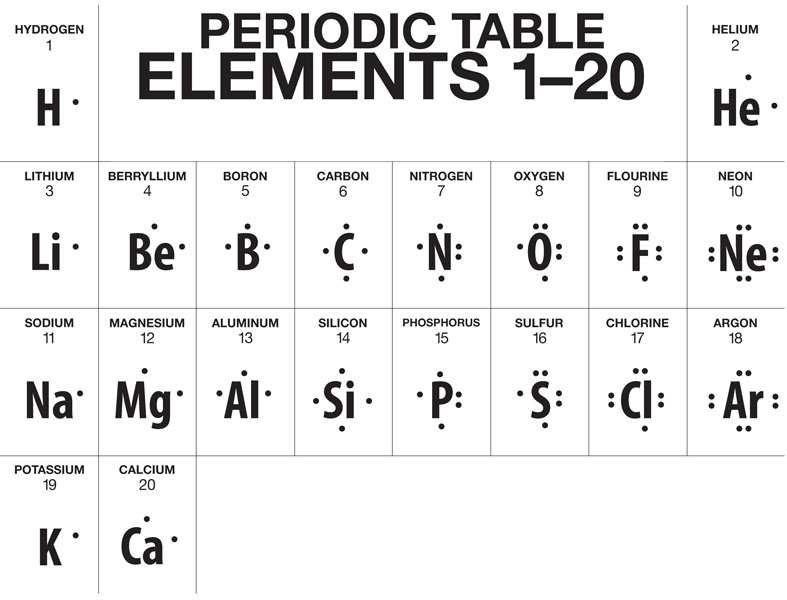 Atomic Bonds [aka chemical bonds] and Chemical Reactions
What is a bond?


So what is an atomic bond?
_________________________________.
A chemical reaction occurs when atoms __________________________________
But Why?  ELECTRONS DETERMINE HOW ATOMS BOND
Atoms that have a full outer energy level are very ______________.  This is the driving force of bonding reactions.  

Atoms bond together in a way that _________ _____________________________________

This is the lowest energy configuration possible.
What types of bonds atoms form
Almost always lose electrons
Polar (greedy for electrons)
Don’t bond
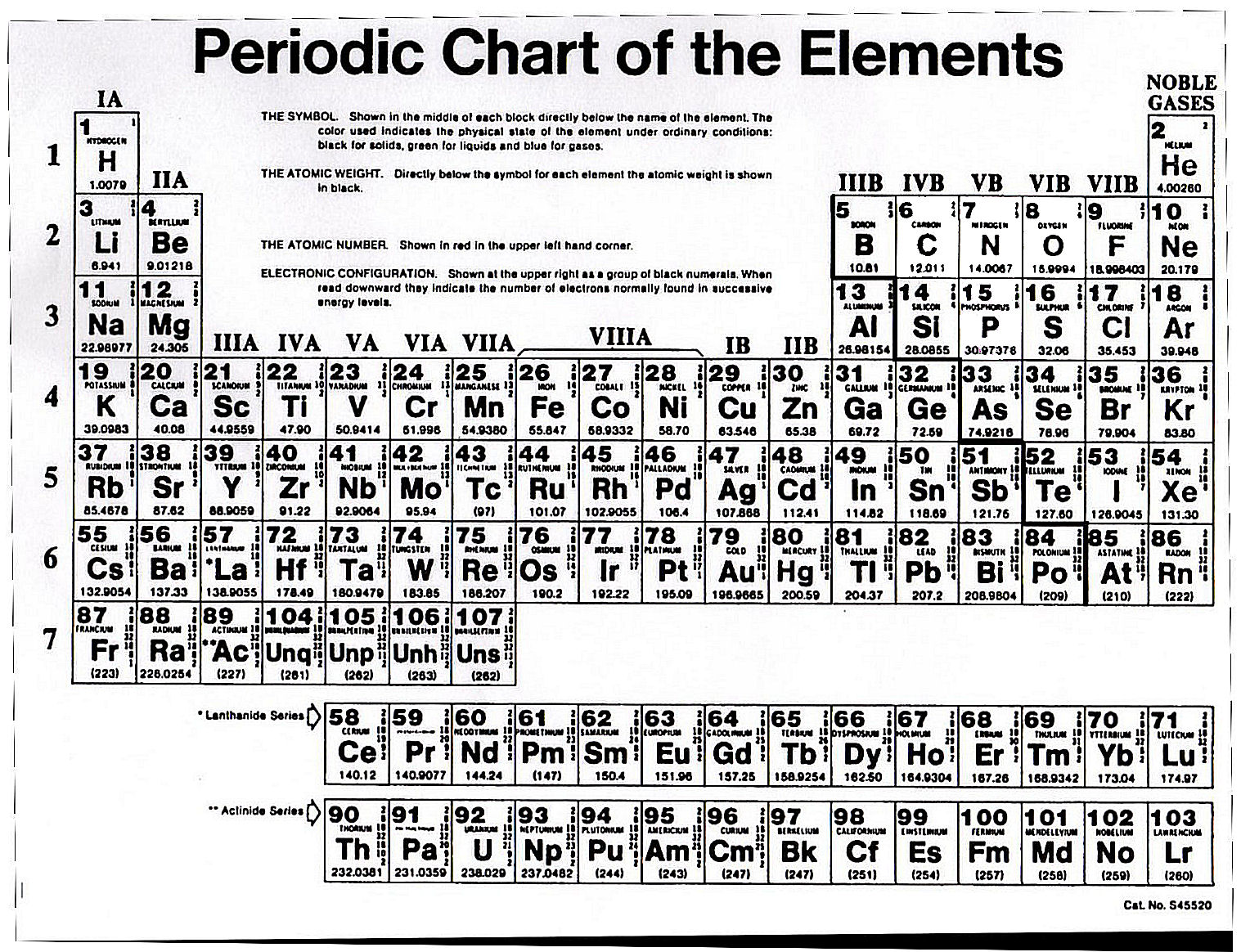 -
+
Metals (electrons “float” around nuclei)
Mostly non-polar
Almost always gain electrons
Ionic Bonds
An atom loses 1 or more _____________, giving it a positive charge.
Another atom gains the electron(s) and becomes _________________ charged
+ & - ions attract.
-
+
e-
e-
Cl
e-
Na
e-
e-
e-
e-
e-
Covalent bonds
2 atoms __________________________ of valence electrons
H
H
e-
e-
TWIST:  Polar Covalent Bonds
In a polar covalent bond, a ________________ is shared between two atoms… ____________.
One part of the molecule now has a small – charge, and the other has a small + charge
Polar covalent
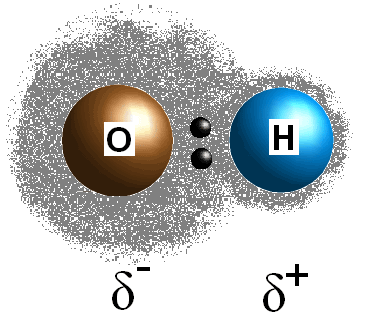 Electron Sharing
100%
Non-polar covalent
100%
Ionic